Обзор отечественных астрономических обсерваторий
Писяева Елизавета и Шагина Алёна
 студентки ГБПОУ «ПГК» 
группы ПСО-124  г. СамараНаучный руководитель – Анциферова М. Б., преподаватель естествознания и астрономии
Актуальность
В современном мире всё больше значения приобретает вопрос освоения космического  пространства. Наша страна удерживает лидирующие позиции в этой сфере.
Цель
Узнать, какой вклад в развитие космонавтики вносят отечественные астрономические обсерватории и составить сравнительную характеристику обсерваторий
Задачи
Изучить описания отечественных  астрономических обсерваторий
Сравнить различные  обсерватории и составить таблицу
Создать макет телескопа своими  руками
Пулковская обсерватория – астрономическая столица мира
Пулковский меридиан, проходящий через центр главного здания, был точкой отсчёта для всех географических карт России, пока в 1884 году за пункт отчёта во всём мире не был принят Гринвичский меридиан.
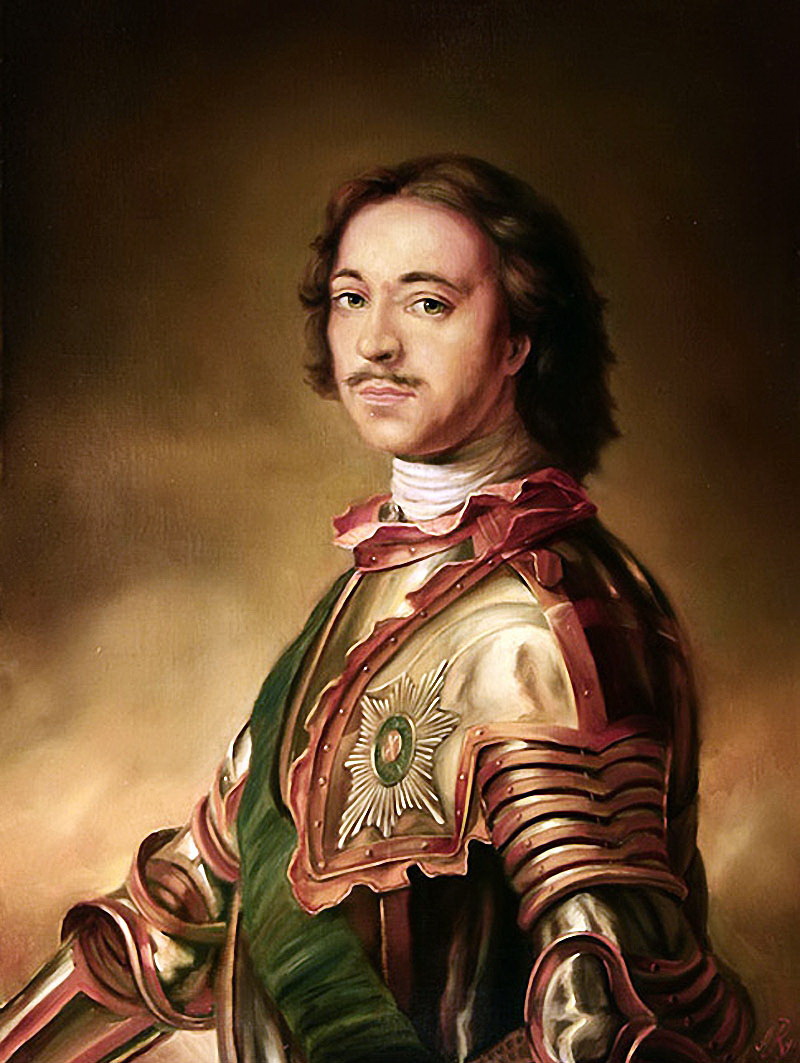 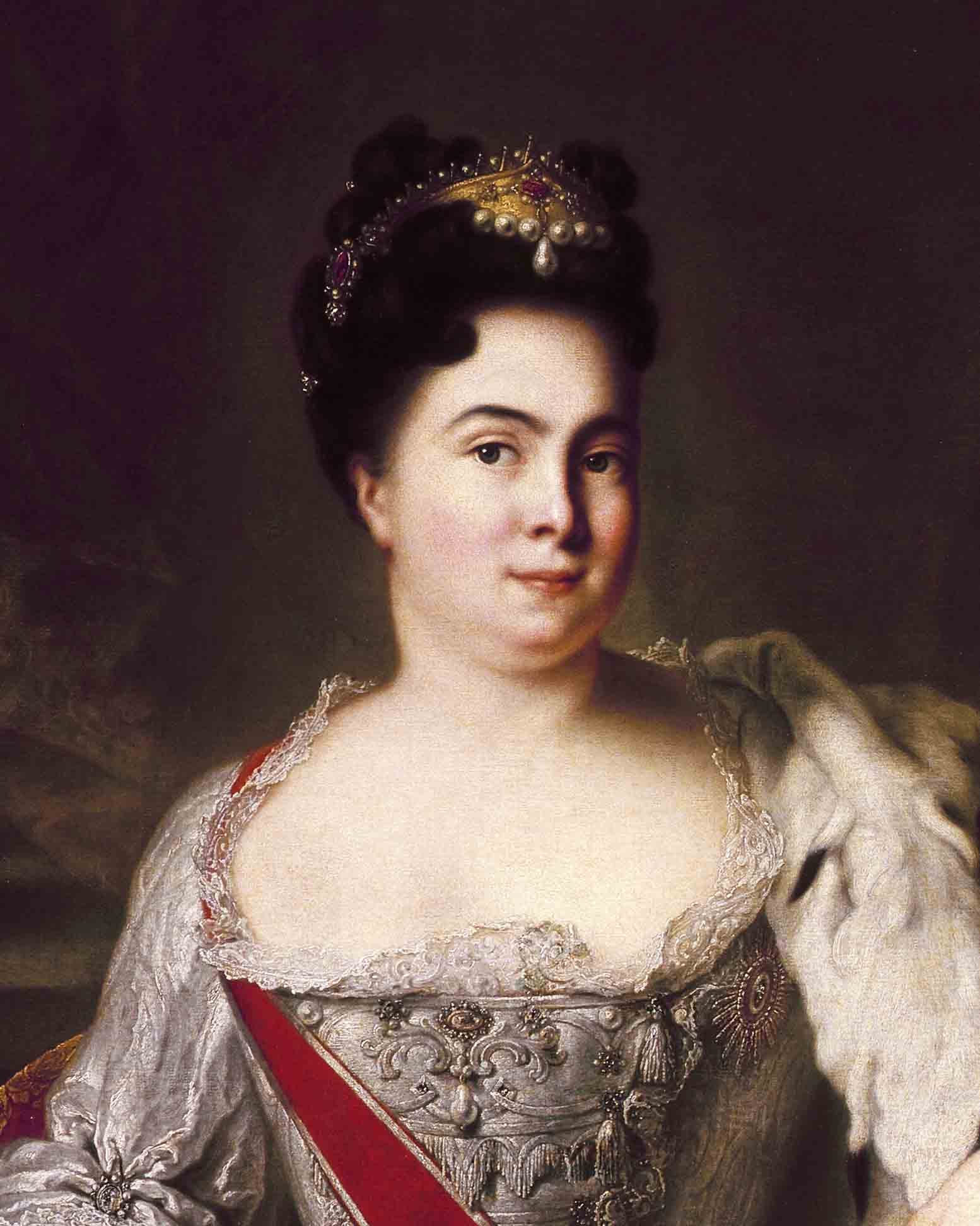 На данный момент Пулковская  обсерватория – одна из немногих  обсерваторий в мире, которая имеет  ряды наблюдений в 30-60 лет.
Специальная астрофизическая обсерватория РАН – крупнейший в России центр наблюдения за Вселенной, построенный в 1966 году. Находится в Нижнем Архызе на Кавказе. Обсерваторию создавали для обеспечения работы самых больших в то время телескопов БТА и РАТАН-600.
БТА
БТА – Большой Телескоп Азимутальный – это первый в мире большой телескоп на азимутальной монтировке. На БТА ведутся наблюдения звезд и галактик.
РАТАН-600 – единственный в мире радиотелескоп с кольцевым главным зеркалом. На РАТАНЕ-600 ведутся радионаблюдения Солнца, ближайших планет, межзвездной среды, активных  объектов Вселенной.
РАТАН - 600
Пущинская радиоастрономическая  обсерватория АКЦ ФИАН была основана 11 апреля 1956 года.
В настоящее время в обсерватории  функционирует радиотелескоп RT-22 – один из старейших телескопов в России.
В 1901 году была открыта астрономическая обсерватория имени В.  П. Энгельгардта Казанского федерального университета. 

Во время Великой Отечественной войны обсерватория являлась одной из немногих на территории СССР, продолживших свою работу, и получила за военные годы сотни  фотопластинок звёздных полей, комет, малых планет.
Астрономическая обсерватория  Иркутского государственного  университета — научно-  исследовательское учреждение в  Иркутске, образованное в 1931 году.
В 1957 году здесь велись наблюдения  за самым первым искусственным  спутником Земли, который запустили  4 октября. В 1950-1960-х иркутская  служба времени была одной из  лучших в СССР.
Телескоп
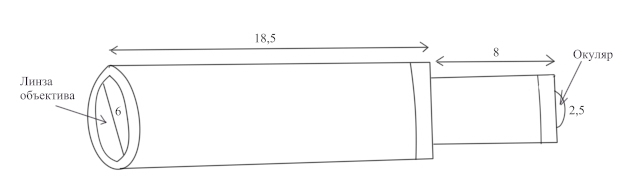 Увеличение данного телескопа составляет 1х15. 
Телескоп позволяет самостоятельно осуществлять астрономические наблюдения, словно мы находимся в одной из отечественных обсерваторий.
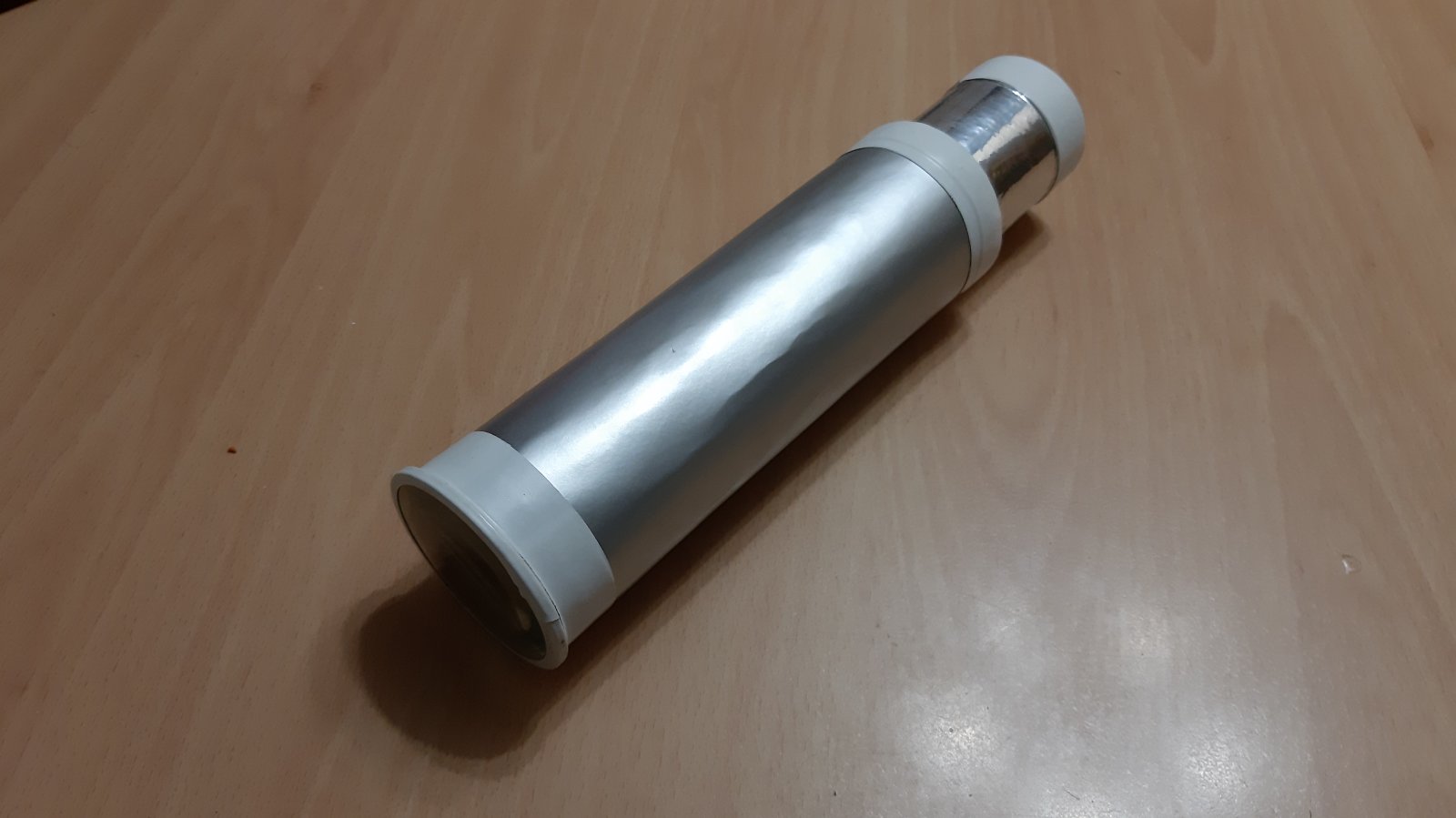 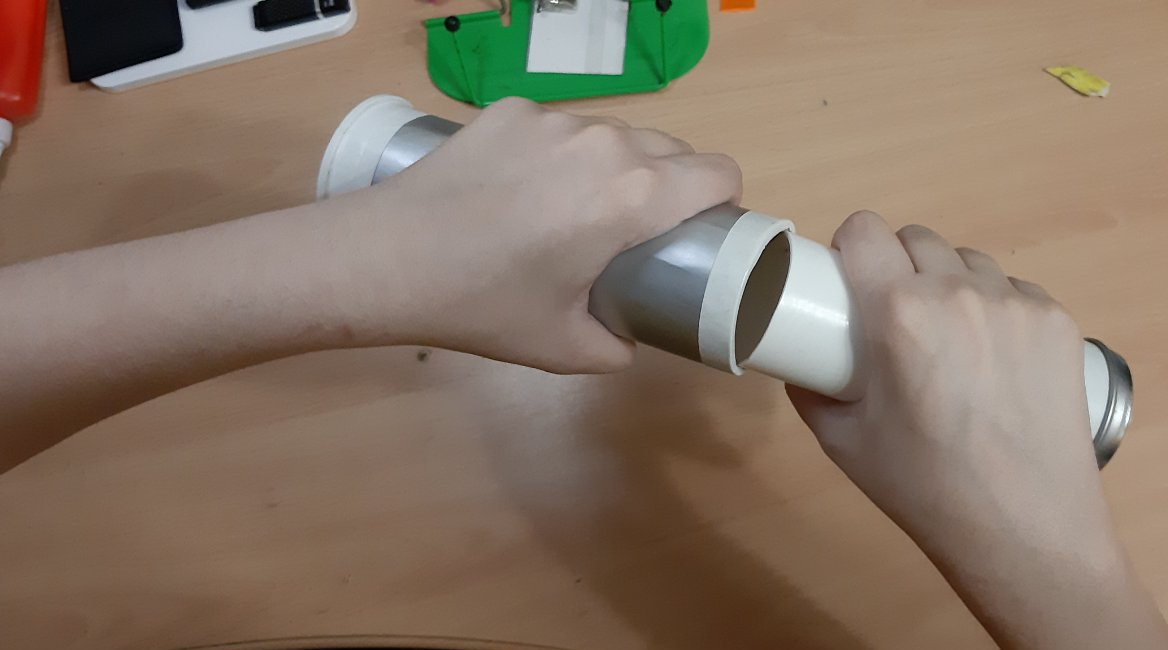 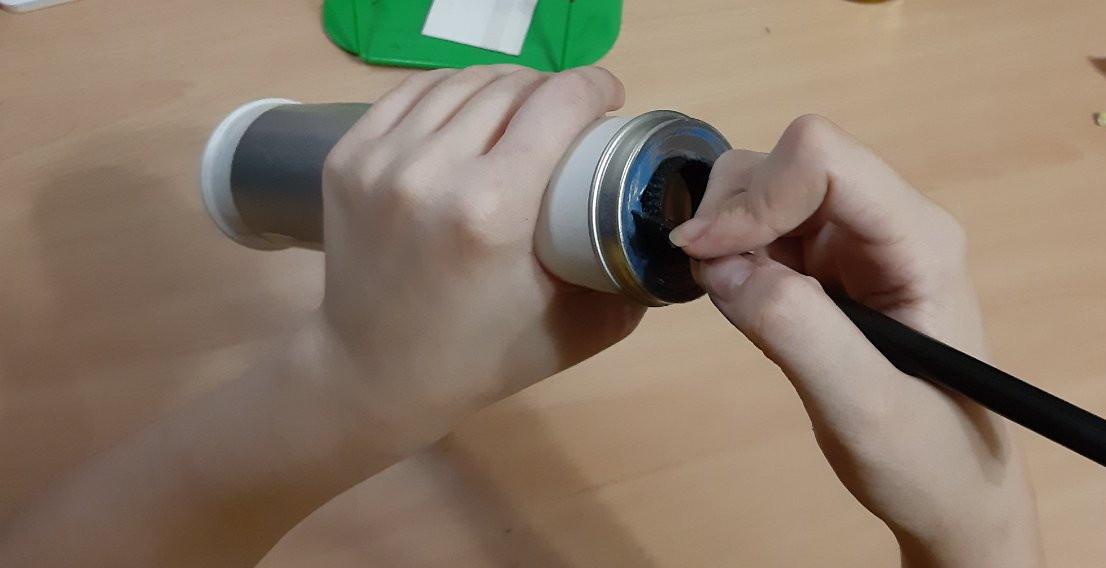 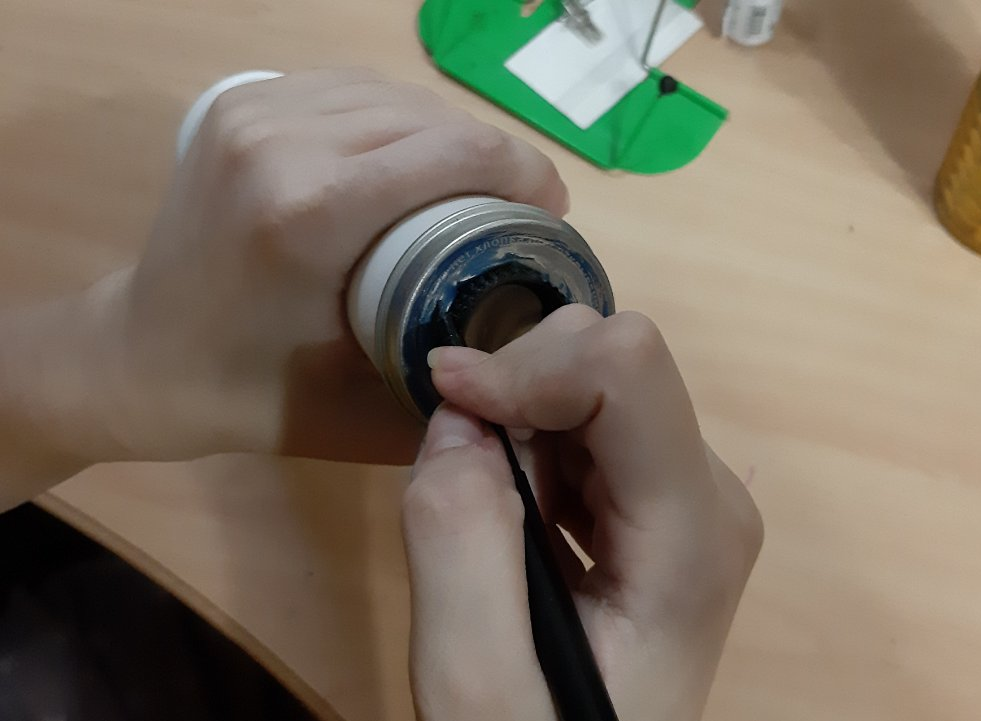 Вывод
Наземная оптическая астрономия ещё не сказала своё последнее слово. Ведь космические телескопы не только намного дороже, но и гораздо сложнее в обслуживании (некоторые из них и вовсе не обслуживаются, оставаясь на орбите, придя в негодность).
Спасибоза внимание!